Специфические методы воспитания делинквентов
Яковлева Наталья Федоровна, канд. педагог. наук, 
доцент  КГПУ им. В.П. Астафьева
Специфические методы воспитания делинквентов
Методы коррекции поведения
Методы  актуализации самопрограммирования и самовоспитания характера
Методы формирования сознания
Методы развития эмоционально-волевой сферы
Методы формирования представлений и понятий
Психолингвистические методы и  техники
Метод арттерапии
Методы редукции негативного  
поведения
Методы усиления позитивного  поведения
Метод автобиографии
Метод семантических
полей
Лингвистическая техника метамодели
Метод музыкотерапии
Метод поиска ключевого стимула
нежелательного поведения
Метод тренинга поведения
Методы актуализации самопрограммирования
Метод этических 
осей
Метод рефрейминга
Метод телесно-ориентированной терапии
Метод угашения  негативного поведения
Метод проектирования реальных ситуаций
Метод анализа пословиц и поговорок
Метод  психотерапевтической метафоры
Метод психогимнастики
Методы актуализации самовоздействия
Субъективно-прагматический метод (метод жетонов)‏
Метод моделирования поведения
Метод
ситуационного анализа (кейс-метод)‏
Метод психодрамы
(ролевой игры)‏
Психолингвистические методы
Лингвистическая техника метамодели
Метод рефрейминга
Метод психотерапевтической метафоры
Лингвистическая техника метамодели
Метамодель основывается на наблюдении лингвистического поведения человека, в котором представлены три универсальных процесса: 
обобщение (генерализация,универсализация), 
исключения, 
искажения.
Универсальные процессы лингвистического поведения
Универсализация – стремление к  переносу субъективного обобщения, пригодного к ряду одних ситуаций, на другие, в которых он не «работает»: 
«Никому нельзя верить»,
 «Люди с тонкими губами – злые» и пр. 

Исключение – бессознательное  ограничение высказываемой или воспринимаемой информации.

Искажение – восприятие мира на основе субъективных представлений и предшествующего жизненного опыта данного человека.  Утверждения : 
 «Меня никто не понимает» или «В жизни меня не ждет ничего хорошего» 
являются примерами искажений реальности, понять которые можно только в контексте   субъективного опыта человека.
Три метода техники метамодели
1. СБОР  ИНФОРМАЦИИ — преодоление исключений.
2. РАСШИРЕНИЕ  ПРЕДЕЛОВ ГОВОРЯЩЕГО — преодоление универсализации (обобщений).
3. ИЗМЕНЕНИЕ ЗНАЧЕНИЙ СКАЗАННОГО — преодоление искажений.
1. Метод сбора информации или,  Как понять то, что говорит воспитанник
Стертый референтный индекс  - отсутствие указаний, к чему или к кому относится сказанное:
 «Меня выгнали». «Я его боюсь».
Обобщенный референтный индекс: «Хорошо учатся только лохи», «Воспитатели никогда ничего не понимают» и пр.
Получение дополнительной информации с помощью вопросов:
 − «Кто тебя выгнал?». 
 − «Каких действий с его стороны ты боишься?
 
Прием уточнения и детализации - поиск глубинных и неосознаваемых чувств: «Я боюсь своего отца».− «Что именно тебя пугает?» − «Я боюсь, что он разозлится». − «Что он  делает, когда злится?» − «У него делается свирепое лицо,  и он меня обзывает “тупицей” и “идиотом, бьет тем, что попадет под руку”». 
  Прием обратного референтного индекса 
 «Она меня не любит». − «Попробуй сказать: “Я не люблю ее”». «Все меня ненавидят». − «Попробуй сказать: “Я всех ненавижу”.
Приемы  «номинализация» и «деноминализация»
Номинализации -  превращении глаголов в существительные (гневаюсь – гнев, помогаю – помощь, решаю – решение). Этот простой прием лингвистического изменения  применяется тогда, когда действие или процесс в сознании воспитанника необходимо превратить в стабильное явление, которое трудно изменить: «Я хочу измениться, чтобы меня уважали». − «Какие изменения помогут добиться уважения? 

Перевод глагола  в существительное заставляет воспитанника пойти «вглубь себя» в поисках собственного смысла этого действия. 


Деноминализация – обратный прием перевода существительного в глагол  позволяет «запрограммировать» на действие и изменение: «Я жду помощи». −  «Как бы ты хотел, чтобы тебе помогли?». 

Существительное, превращенное в глагол, наоборот, инициирует действие и изменение ситуации.
Прием поиска исключений
В случае ограничения модели говорящего используется  прием поиска исключений – обнаружение и восстановление сокрытой (исключенной) информации. 
Делается это с помощью уточняющих вопросов «что?», «где?», «когда?». При этом,  вначале задаются вопросы, обращенные к выяснению фактов, потом мыслей и чувств: 
«Он мне надоел». − «Что именно тебе надоело?». 
− «Что он постоянно ко мне привязывается». 
− «Как он к тебе привязывается?». 
− «Обзывается». 
– «Что ты чувствуешь, когда он тебя обзывает?  
– «Страх». 
– «Чего именно ты боишься?»
– «Он начнет меня бить».
2. РАСШИРЕНИЕ ПРЕДЕЛОВ ГОВОРЯЩЕГО ИЛИ,  КАК ПОМОЧЬ ВОСПИТАННИКУ ПОСМОТРЕТЬ НА ВЕЩИ ШИРЕ
МОДЕЛЬ МИРА дезадаптированного  ребенка ограничена :
модальными операторами необходимости – я должен, я обязан, я никогда не смогу
 и универсальными кванторами обобщения все, всегда, все равно .  
Цель работы с модальными операторами необходимости – помочь воспитаннику вывести его за пределы того, что он считает для себя однозначно принятым. Сделать это можно с помощью  вопроса «Что тебе мешает», обращенному в прошлое к имеющемуся опыту в поисках переживаний, сформировавших это ограничение. 
Следующий вопрос «Что случится, если ты сделаешь (не сделаешь) это?» предлагает ему заглянуть в будущее, представить возможные последствия (действительно ли случится нечто катастрофическое)  и  найти возможность выбора. 
Примеры:
 «Я никогда этого не буду делать!» 
− «Что тебя останавливает?» или «Что тебе мешает?». 
Я должен их послушаться». 
− «Что случится, если ты их не послушаешься?».
Существует еще один ограничитель – модальный оператор возможности, обычно выражаемый фразами «Я не могу», «Я не умею», «Я не способен» и другие, отражающие то,  что произносящий их представляет за пределами своих способностей, возможностей или сферы влияния.
 «Я не могу им этого высказать». − «Что случится, если бы ты это сказал?».



 
Если подросток  использует  универсальные  кванторы обобщения – «У меня никогда ничего не получается », необходимо помочь ему усомниться в сказанном. Достигается это преувеличенным подчеркиванием обобщения с помощью интонации или его усилением введением дополнительных кванторов: «У тебя действительно никогда ничего не получается?» или   
«Но когда-то что-то у тебя все-таки получалось?
3. Изменение значений или Как помочь воспитаннику увидеть это по-другому
Два приема  работы с семантически ошибочными формулировками:
 – обнаружение  искаженных представлений; 
 – обогащение зафиксированной модели мира ребенка.
Встречается три типа искажений: 
чтение мыслей, 
причина и следствие, 
потерянный информатив.
Искажение «Чтение мыслей»
Чтение мыслей -  это предположение о том, что один человек якобы знает, что чувствует или думает другой, без прямого сообщения другому об этом и без того, чтобы сверить свои предположения с другим. Проецирование своего жизненного опыта на другого человека вместо узнавания и понимания его установок основано на иллюзии, а не на информации. 
Чтение мыслей или  контроль ситуации проявляется в том, что ребенок, во-первых убежден, что знает мысли другого, а во-вторых  уверен, что и другие должны знать и понимать, о чем он думает или что он чувствует. Эта внутренняя модель часто является причиной непонимания и конфликтов в межличностных отношениях детей-сирот  со взрослыми и друг с другом. 
Корректирующий вопрос «Как ты узнал, что это так?» - поможет воспитаннику  поставить под сомнение предположение, которое кажется ему бесспорным. 
«Я знаю, что все понимают мое состояние,  и просто не могу там появляться». − Каким образом ты знаешь, что все понимают твое состояние?». 
«Все, конечно, думают, что это дело моих рук». 
− «Каким образом ты знаешь, что все так думают?».
Искажение «Причина и следствие»
Искажение «Причина и следствие» — уверенность ребенка в том , что какие-то его действия обязательно вызовут определенные ответы другого.
 В таком случае человек реагирует только стереотипно, полагая, что у него нет выбора относительно этой реакции. 
1 тип искажения  – вера ребенка в то, что кто-то может вызвать у него  определенную эмоцию:  «Он сводит меня с ума». 
?
?
2 тип искажения -  уверенность в том, что один человек может  заставить  другого испытывать неприятные эмоции или думать определенным образом: «Когда я вхожу, он сразу становится мрачным».
?
?
Искажение «Потерянный информатив»
Потерянный информатив (потеря субъекта) – представление, основанное на обобщении,  о том, что правила, обязательные для ребенка  и его модели мира, также справедливы и обязательны для всех. 

Цель работы с преодолением данного искажения  - научить  «не натягивать свою рубашку на других», т.е. научить позволять остальному миру иметь свои правила. 
 В данном случае целесообразен короткий вопрос: «Для кого?». 

Примеры: «Просить прощение унизительно». 
− «Для кого это унизительно?». 
«Такие вещи совершенно непростительны!».
 − «Кто не может простить такие вещи?».
Метод семантических полей
Семантика – один из разделов языкознания, изучающий значение единиц языка, прежде всего слов, с помощью которых человек думает, выражает свои мысли, чувства, общается с другими людьми. В русском языке сложилось  свыше полутора тысяч слов, обозначающих тончайшие нюансы человеческой индивидуальности. 
Сходные по смыслу (иногда имеющие один корень)  слова образуют «семантические поля», работа с которыми используется для обогащения представлений и понятий детей о характере, о проявлениях его позитивных, негативных и этически нейтральных черт.
Пример: учащимся предлагается составить семантическое поле, образованное словами, обозначающими черты характера с единым корнем «добро».
Добрый – делающий добро другим, отзывчивый человек. Доброта – стремление делать добро, помогать  другим. 
Добродетельный – делающий добро, высоконравственный, проявляющий положительные качества. Добродушный – добрый и мягкий. Добродушный характер. Добродушный  человек, незлобивый. Добродушие – мягкосердечие, незлобивость. Доброму везде добро.
Доброжелательный, доброжелатель – желающий добра, готовый содействовать благополучию других. На добрый привет, добрый и ответ. Доброжелательность – готовность помочь другим людям, благожелательность. Проявить доброжелательность. Относиться доброжелательно к кому-то. 
Добронравный – скромный, кроткий, послушный. Добронравный юноша. Добронравие – мягкость нрава, кротость. Лихому лихое, а доброму доброе.
Добропорядочный – порядочный, приличный, достойный одобрения. Добропорядочность – привычка вести себя достойно, порядочно, прилично.
Добросердечный – обладающий добрым сердцем, ласковый, участливый. Добросердечное отношение. Добросердечие – доброта, участливое отношение к другим.
Добросовестный – честно выполняющий свои обязанности, обязательства человек. Добросовестный исполнитель. Добросовестность – привычка к тщательному и честному выполнению своих обязанностей. Добросовестно трудиться.
Добрый?
Добро
желатель
ный?
Добро
по
рядочный?
Добро
сер
дечный?
Добро
детельный?
Добро
Добро
душный?
Добро
совестный?
Добро
нравный?
Алгоритм анализа
1) Какого человека мы называем добрым (доброжелательным, добродетельным и др.)? 
2) Что делает добрый (доброжелательный, добродетельный и др.) человек? Приведите примеры поступков людей, в которых проявляются эти черты. 
3) Как  можно определить эти черты по внешности человека (мимике, жестам, манере говорить, слушать и пр.)?
 4) Чем отличается доброжелательный человек от добродетельного? 

 С учетом возрастных и индивидуальных особенностей детей возможны и другие варианты алгоритма.
Метод этических  осей
Данный метод направлен не только на выявление смысла и значения слов, обозначающих черты характера, но и на определение  их «места» на этической оси «хорошо – плохо» или «нравственность – безнравственность». 
Пример: учащимся предлагается выбрать позитивные и негативные черты, характеризующие отношение к собственности (деньгам, одежде, книгам и др.): бережливость, экономность, жадность, скупость, скаредность и др. Затем рисуется ось, на которой располагаются эти черты. Выбор места черты на оси учащиеся должны обосновать.
Ситуационный анализ (кейс-метод)
Кейс «А была ли дружба?»
Ситуация: Никита (11 лет) выходит из своей квартиры  погулять во дворе  и видит на скамейке Славу (16 лет) и Лену (16 лет), живущих в этом же доме. У Лены в руках красивый дорогой мобильный телефон. Слава подзывает Никиту, предлагает сесть рядом,  и между ними происходит следующий разговор:
Слава: «Никитос, ты мне друг?».
Никита (очень польщенный вниманием Славы): «Конечно, друг!».
Слава: «Если друг, то давай помоги».
Никита: «А что нужно?».
Слава (обращаясь к Лене): «У меня телефон не работает, а бабушке нужно срочно позвонить    в больницу. Дай телефон на минуту, Никитос ей отнесет, она позвонит, и он принесет обратно». Обращаясь к Никите: «Никитос, сгоняешь в 14 квартиру туда и обратно?».
Никита: «Конечно, сгоняю!». 
Слава берет у Лены телефон и отдает его Никите. Никита входит в подъезд, поднимается на второй этаж, там стоит Сергей  (15 лет). Сергей подходит к Никите и со словами: «Принес? Давай телефон и дуй отсюда по быстрому!» отбирает телефон и убегает. Ничего не понимающий и напуганный Никита спускается во двор и видит на скамейке только Лену. 
На следующий день в школе к Никите подошел  Слава и сказал: «Никитос, не говори, о чем я тебя просил. Возьми все на себя. Ты маленький, тебе ничего не будет, а меня обвинят в краже. Если скажешь про меня, ты мне больше не друг».
Алгоритм анализа
Сколько действующих лиц в ситуации? Кто они?
Опиши действия Лены, Никиты, Славы и Сергея.
Что такое «дружеская услуга? Кто из действующих лиц оказал дружескую услугу?
Можно ли Славу назвать другом Никиты? Почему?
Кому из действующих лиц ты сочувствуешь? Почему?
Предположи причины поступка Славы, поступка Сергея. 
Какие последствия  их поступков могут ожидать Славу? Сергея? Никиту? Лену?
Как бы ты поступил на месте Никиты? Лены?
С Вами работала Яковлева Наталья Федоровна
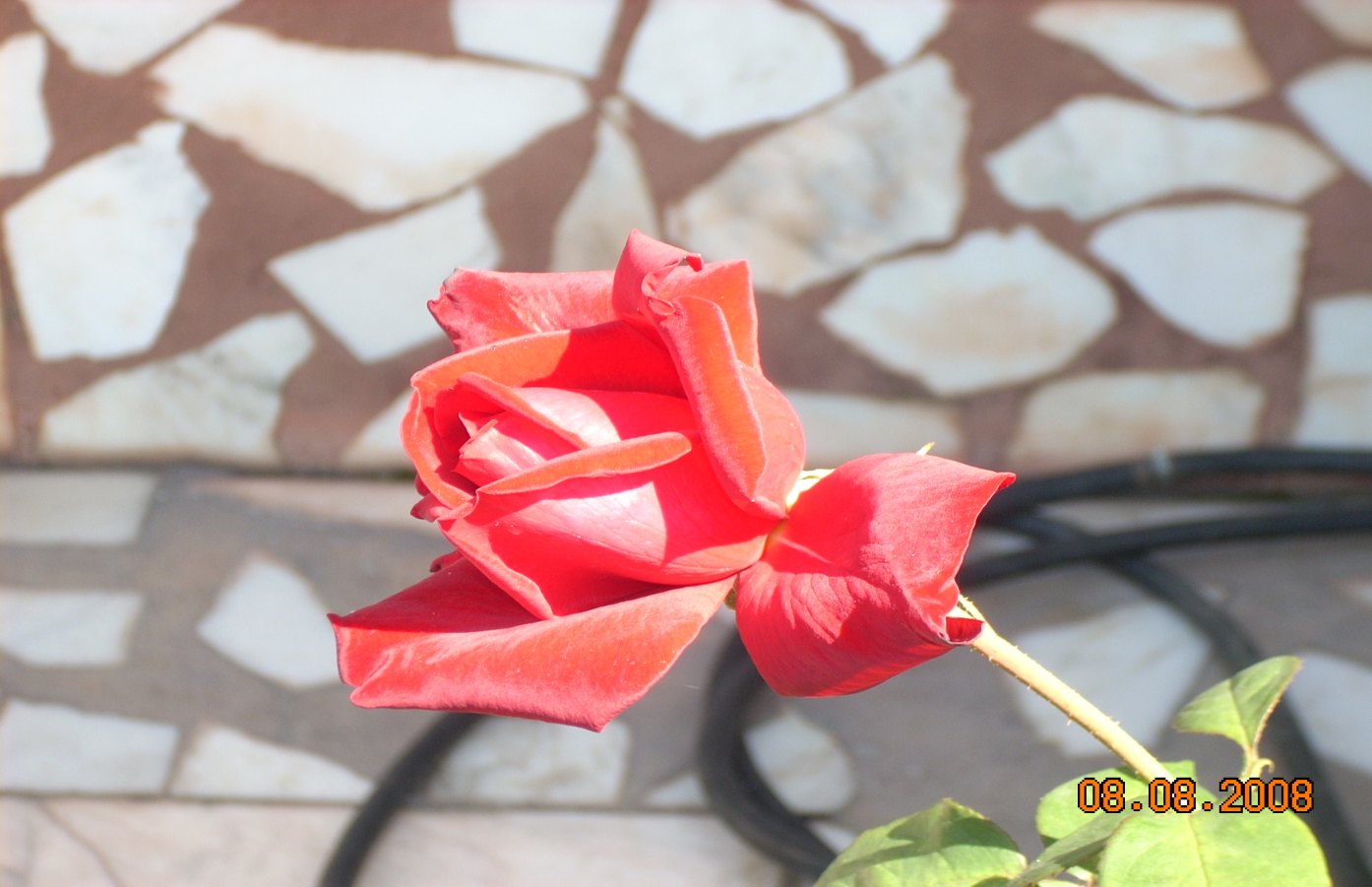 Спасибо за внимание!